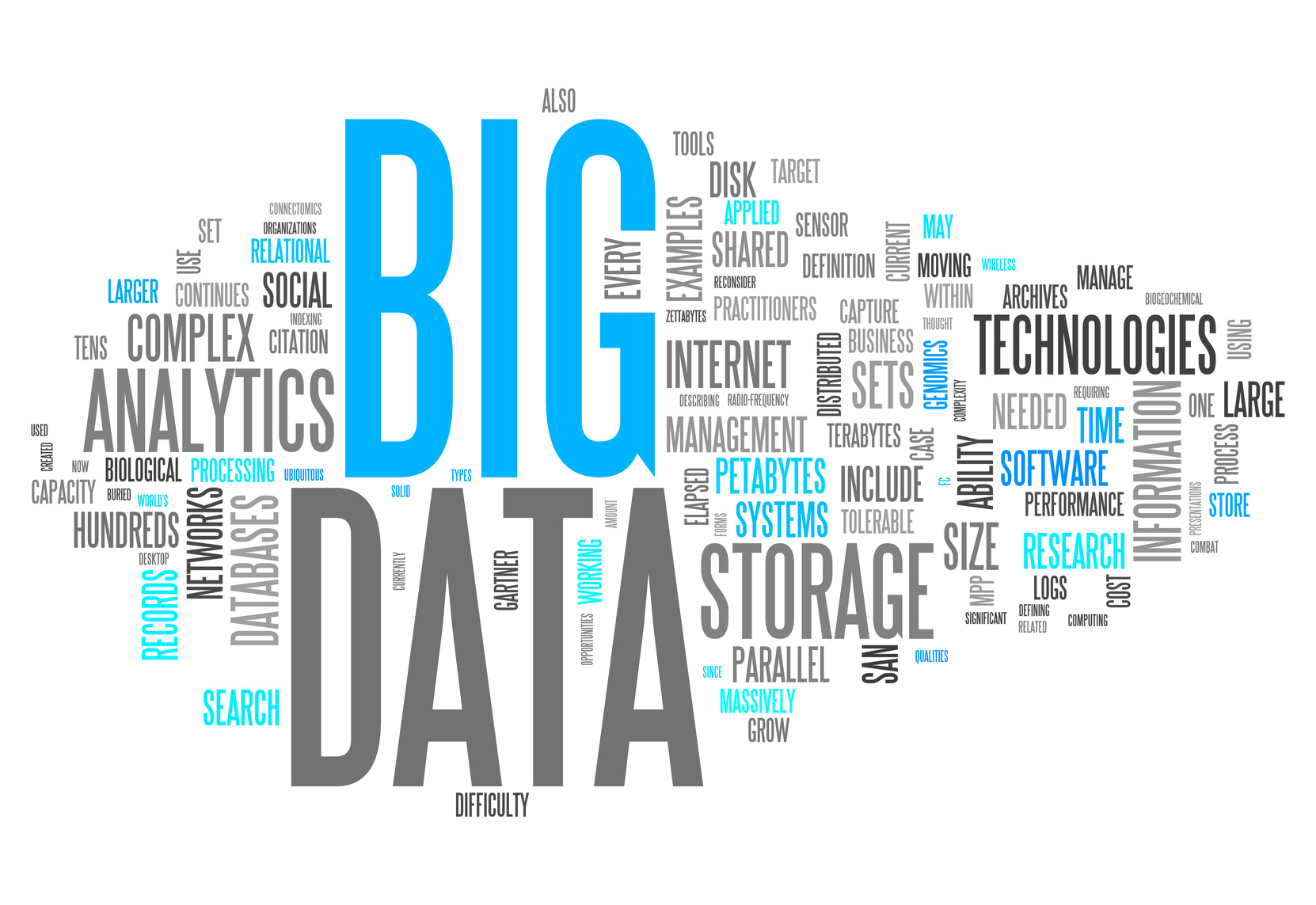 Big Data и ее соотношение с персональными данными
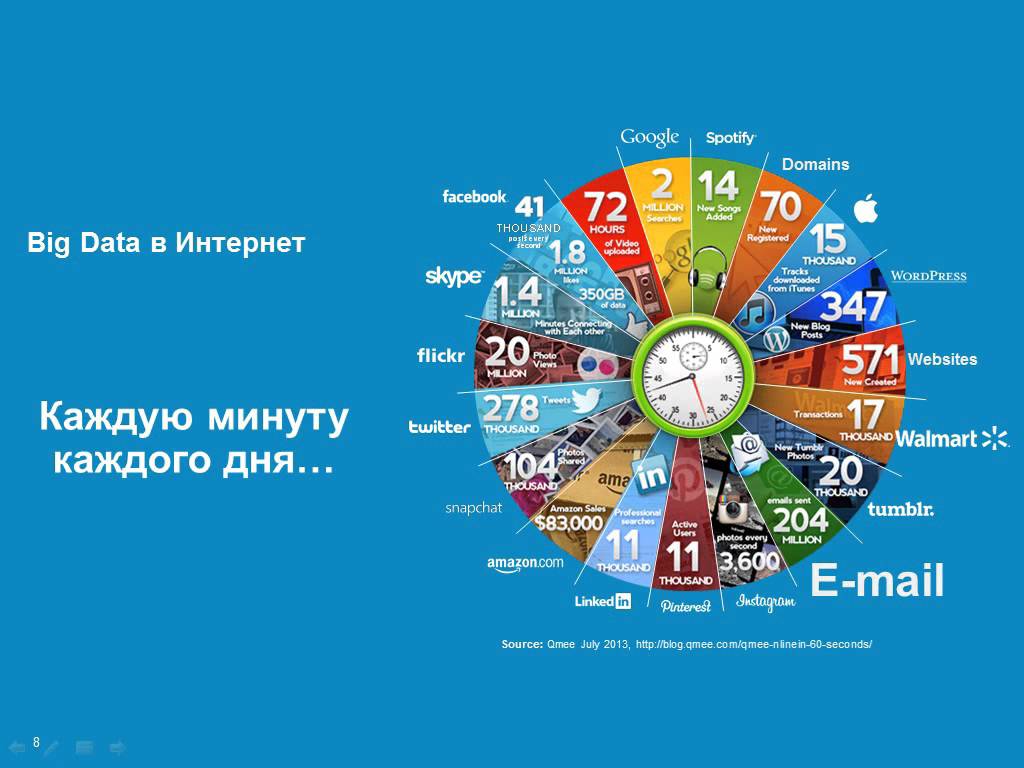 Стать 23 Конституции Российской Федерации


Каждый имеет право на неприкосновенность частной жизни, личную и семейную тайну, защиту своей чести и доброго имени. 

Каждый имеет право на тайну переписки, телефонных переговоров, почтовых, телеграфных и иных сообщений. Ограничение этого права допускается только на основании судебного решения.
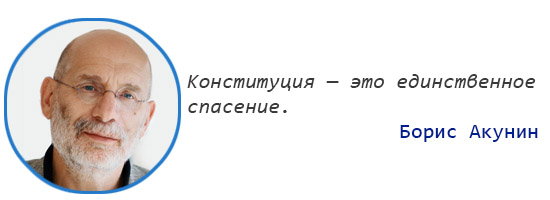 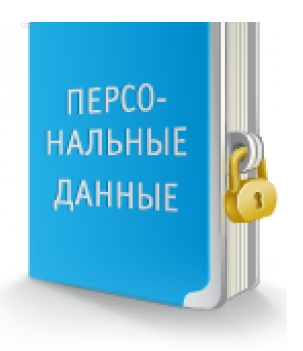 Персональные данные - любая информация, относящаяся к прямо или косвенно определенному или определяемому физическому лицу (субъекту персональных данных)
Принципы обработки персональных данных

определенность целей сбора и обработки данных;

ограничение обработки персональных данных только заранее установленными, законными целями;

недопустимость объединения баз данных, содержащих персональные данные;

при обработке персональных данных должна быть обеспечена их точность и актуальность по отношению к целям обработки персональных данных. 

хранение персональных данных должно осуществляться в форме, позволяющей определить субъекта персональных данных не дольше, чем этого требуют цели обработки персональных данных.
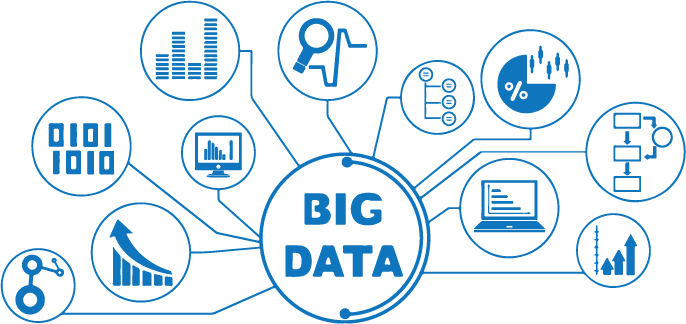 Ассоциация больших данных
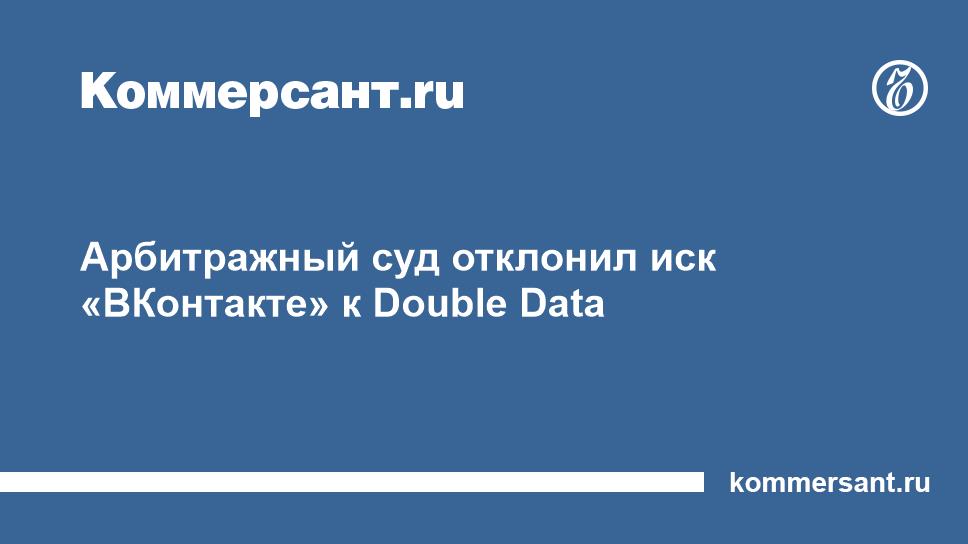 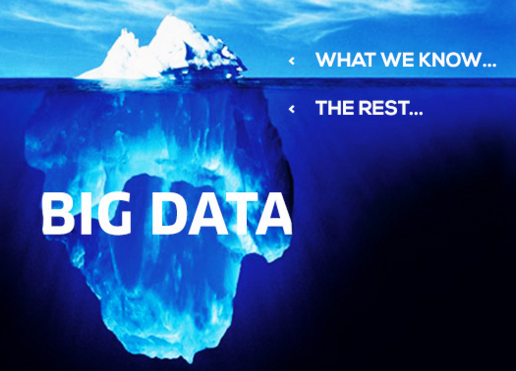